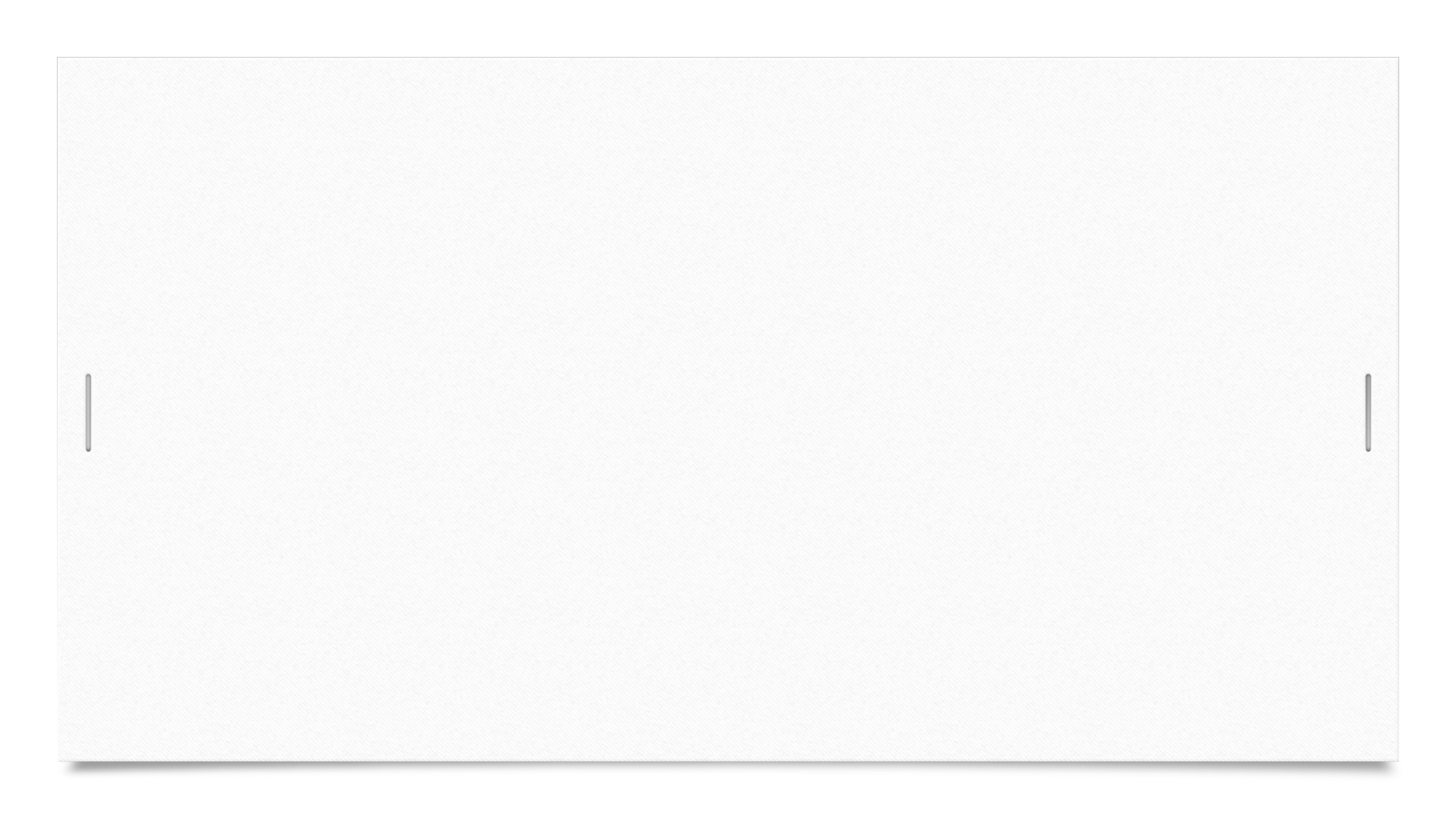 Hrvatski jezik, 6b i 6c razredZamjenice- vježba
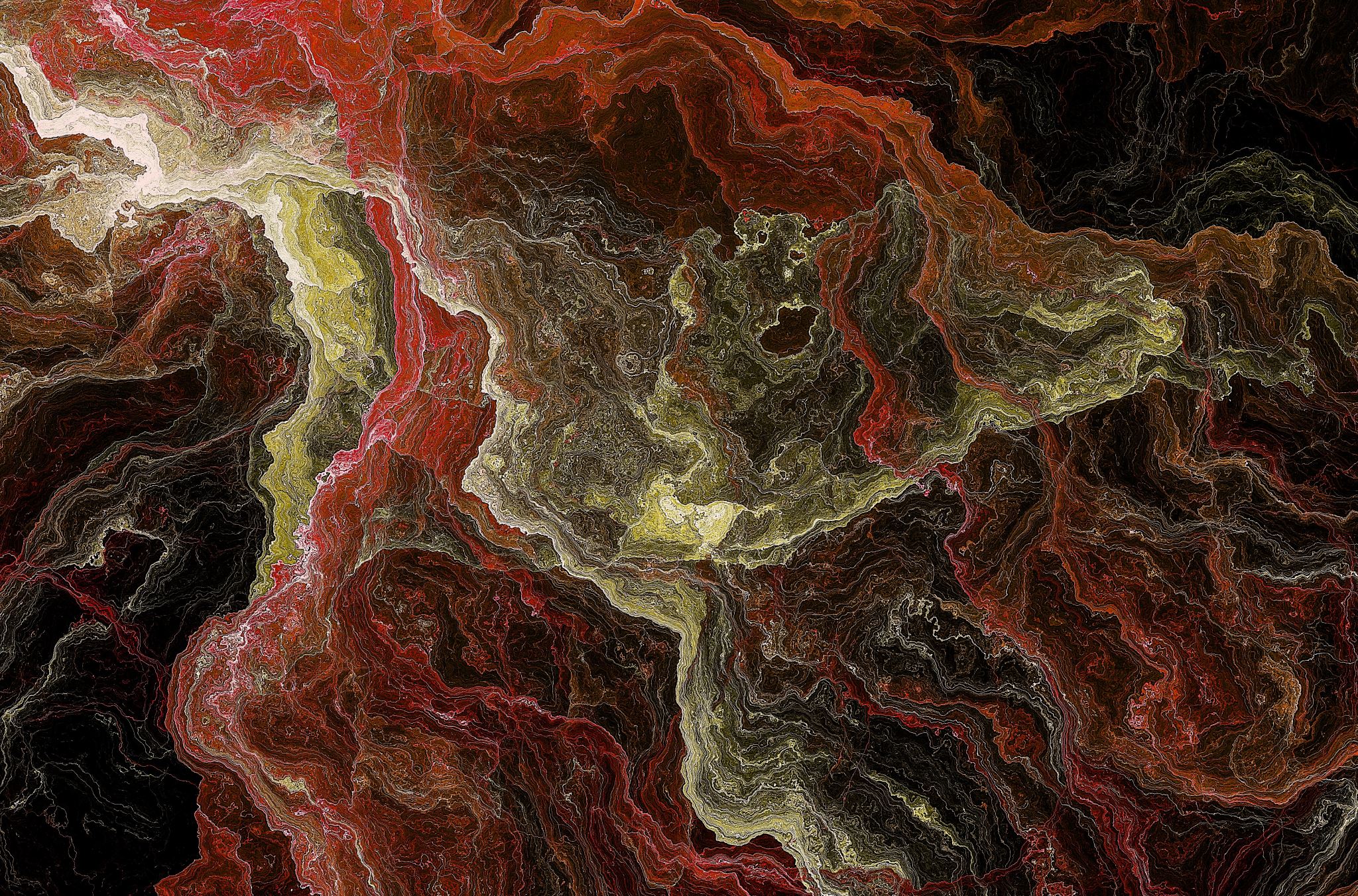 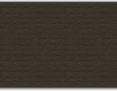 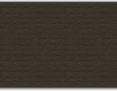 Mirjana Hrestak, prof. reh.
Prisjetimo se!
Zamjenice su promjenjive riječi kojima se zamjenjuju druge riječi, najčešće imenice. 
Prema značenju zamjenice se dijele na osobne (lične), povratnu, posvojne, povratno-posvojnu, pokazne, upitne, odnosne i neodređene.
U našem dosadašnjem radu, upoznali smo se s osobnim i posvojnim zamjenicama.
Osobne zamjenice
Ja govorim
Ti govoriš
On/ ona/ ono govori
Mi govorimo, 
Vi govorite
Oni/ one/ ona govore
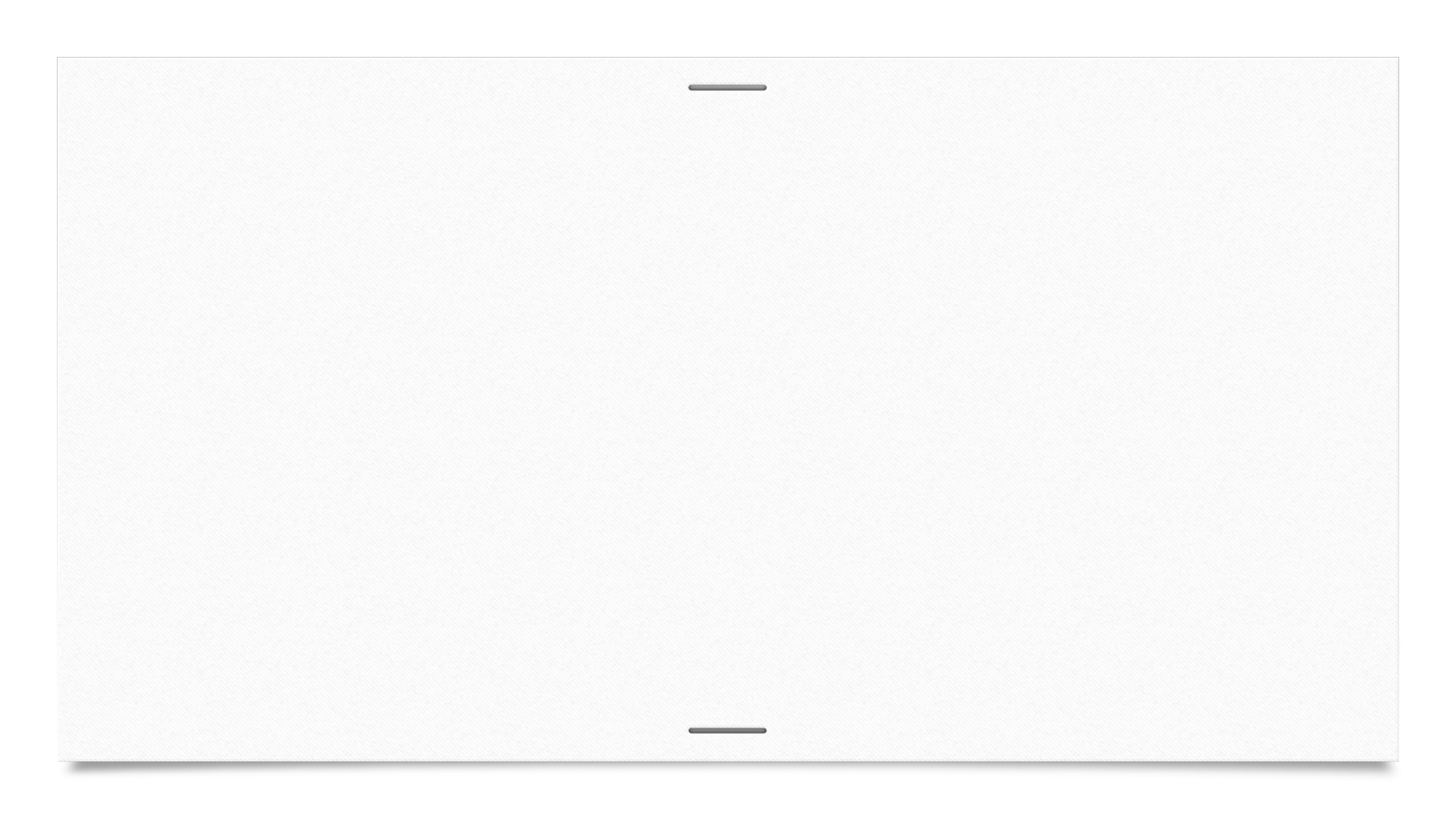 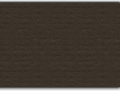 Osobne zamjenice
Ana ima novu haljinu.
Ona ima novu haljinu.

Ivan piše zadaću.
On piše zadaću

Goran i Petar idu u Zagreb.
Oni idu u Zagreb.
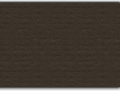 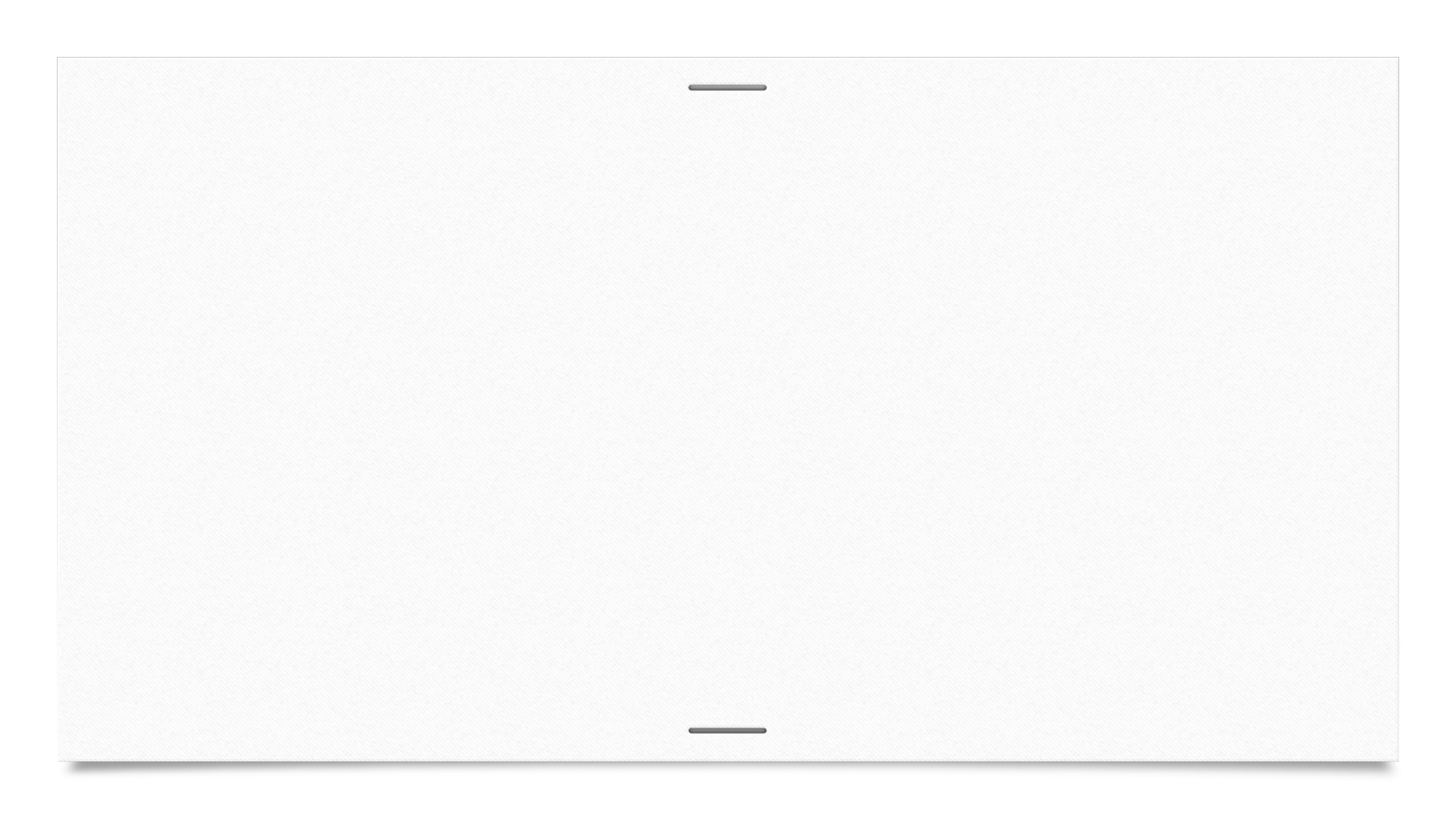 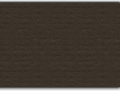 Zadatak: Pretvori označene imenice u odgovarajuću osobnu zamjenicu, prepiši rečenice u bilježnicu
Ivan voli čitati knjige. 
Ana voli šetati šumama i livadama.
Ana i Ivan idu u isti razred.
Iva i Petra idu u trgovinu.
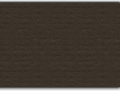 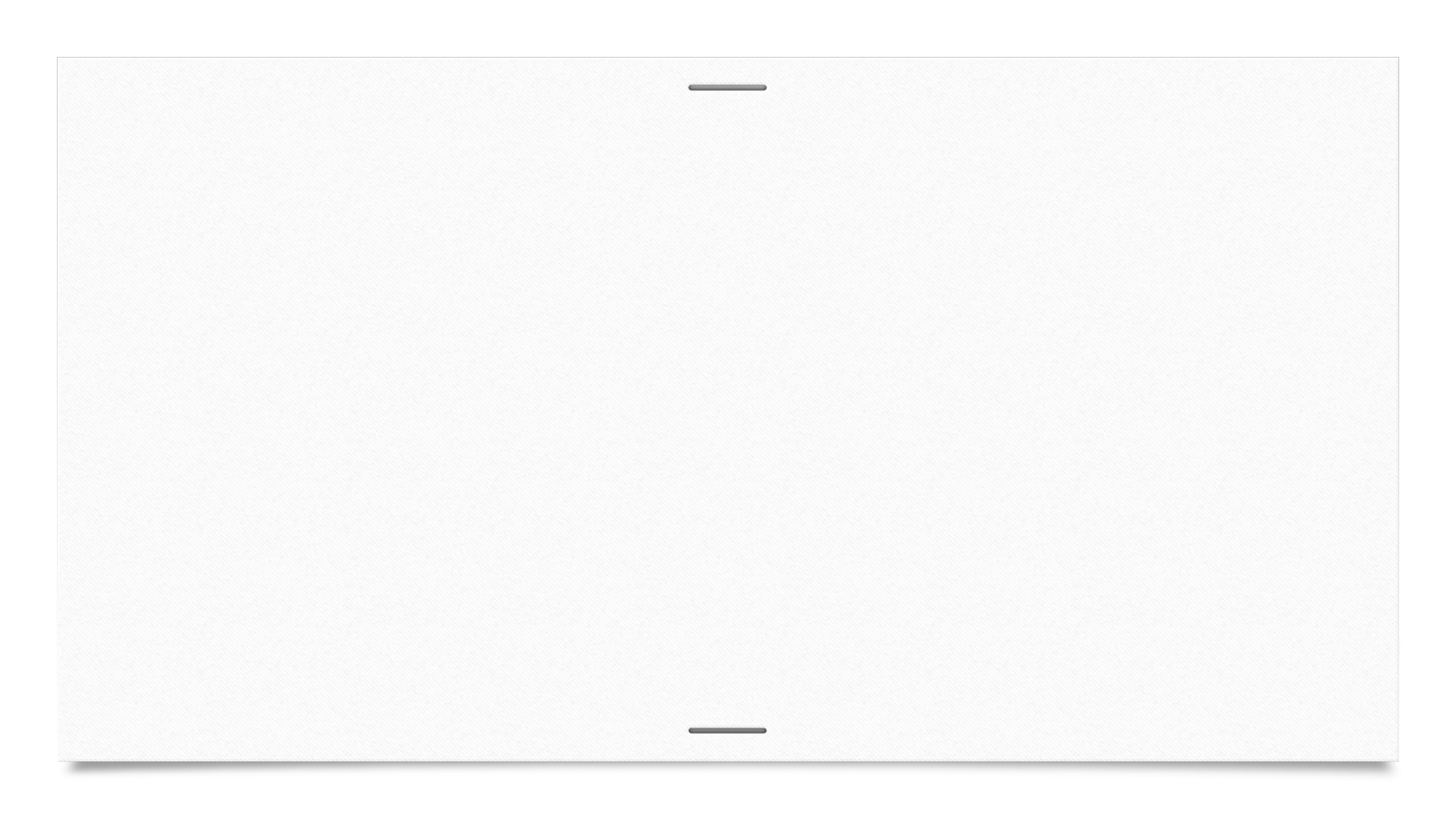 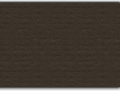 Posvojne zamjenice
U hrvatskom jeziku posvojne zamjenice zamjenjuju posvojne pridjeve 
moj, tvoj, njegov, njezin, naš, vaš, njihov

Ivanov auto je crvene boje.
Njegov auto je crvene boje.

Ivanova i Anina mama radi u trgovini.
Njihova mama radi u trgovini.
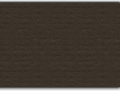 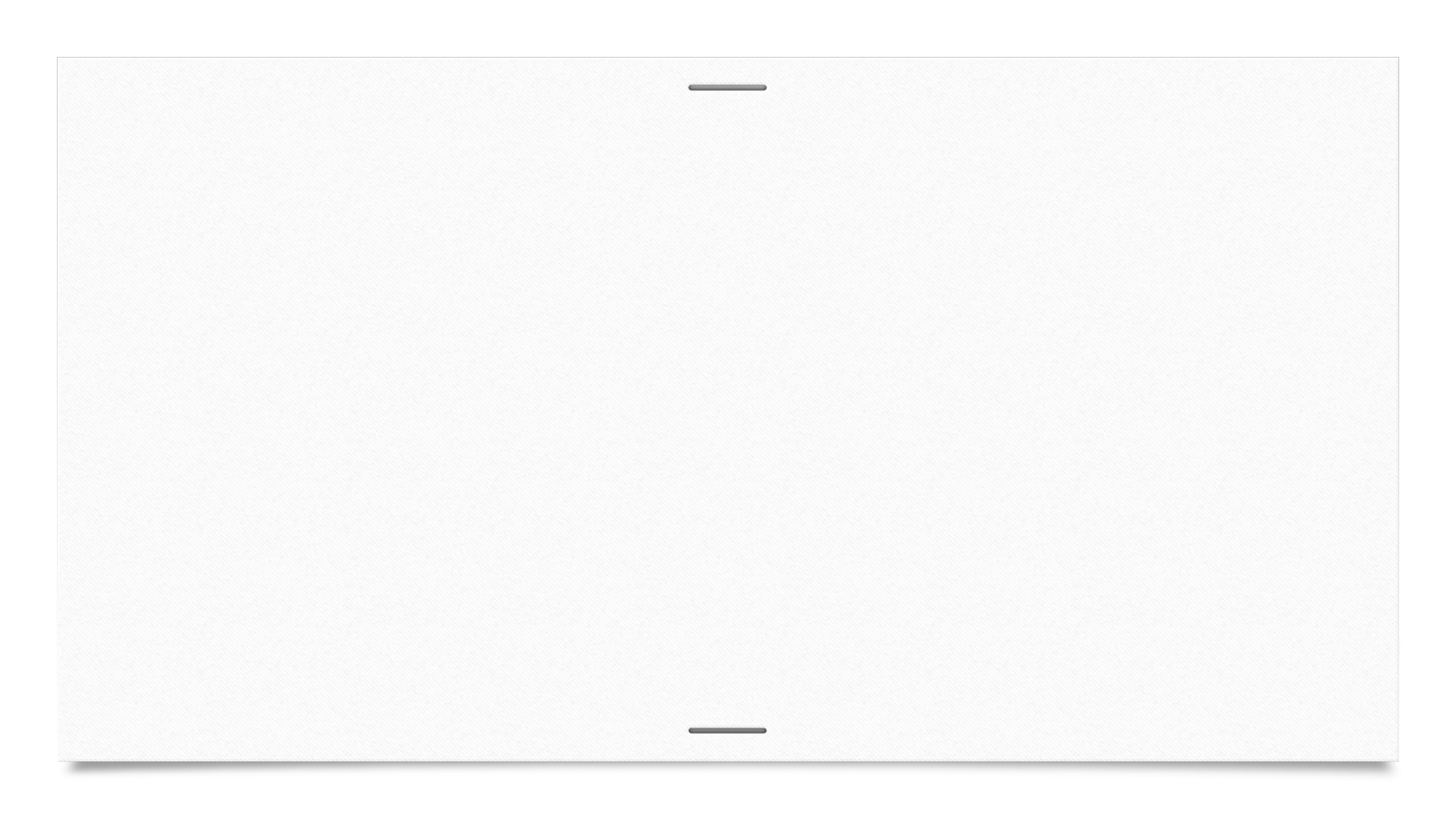 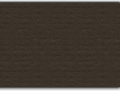 Zadatak: Pretvori označene posvojne pridjeve u odgovarajuću posvojnu zamjenicu, prepiši rečenice u bilježnicu.
Ivanova mačka je crne boje.
Anina i Majina mama radi u trgovini.
Anina mama je ispekla tortu.
Goranova i Petrova mama  ide u Zagreb.
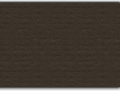 I još jedan zadatak:Prepiši tekst u bilježnicu i podcrtaj osobne i posvojne zamjenice.
Ivan voli ići u školu. On redovito piše zadaće. Njegova školska torba je uvijek uredna  čista.
Njegova mama svako jutro sprema doručak za Ivana. On doručak spremi u svoju torbu.
Njegovi prijatelji vole doći Ivanu u posjet.
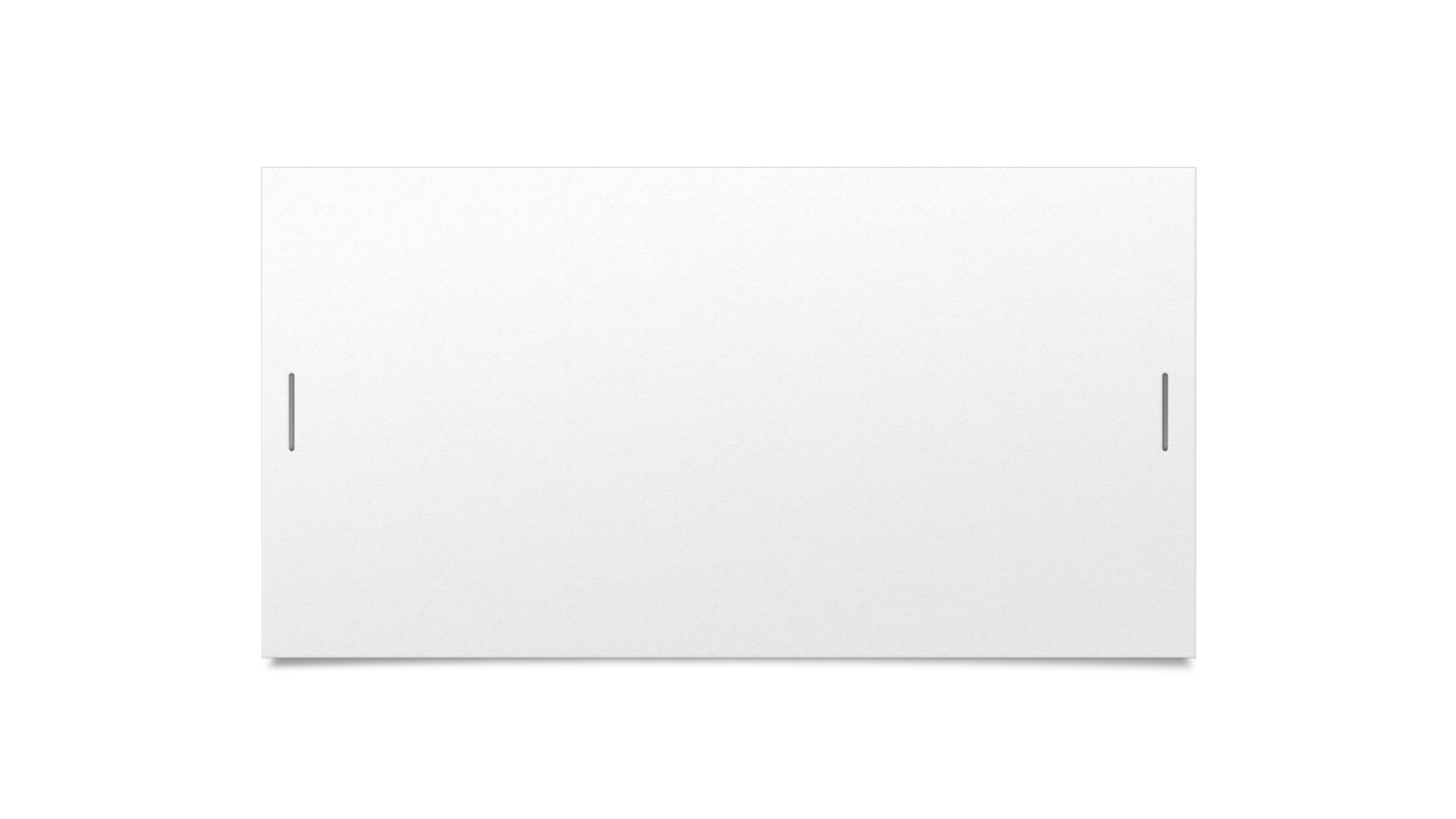 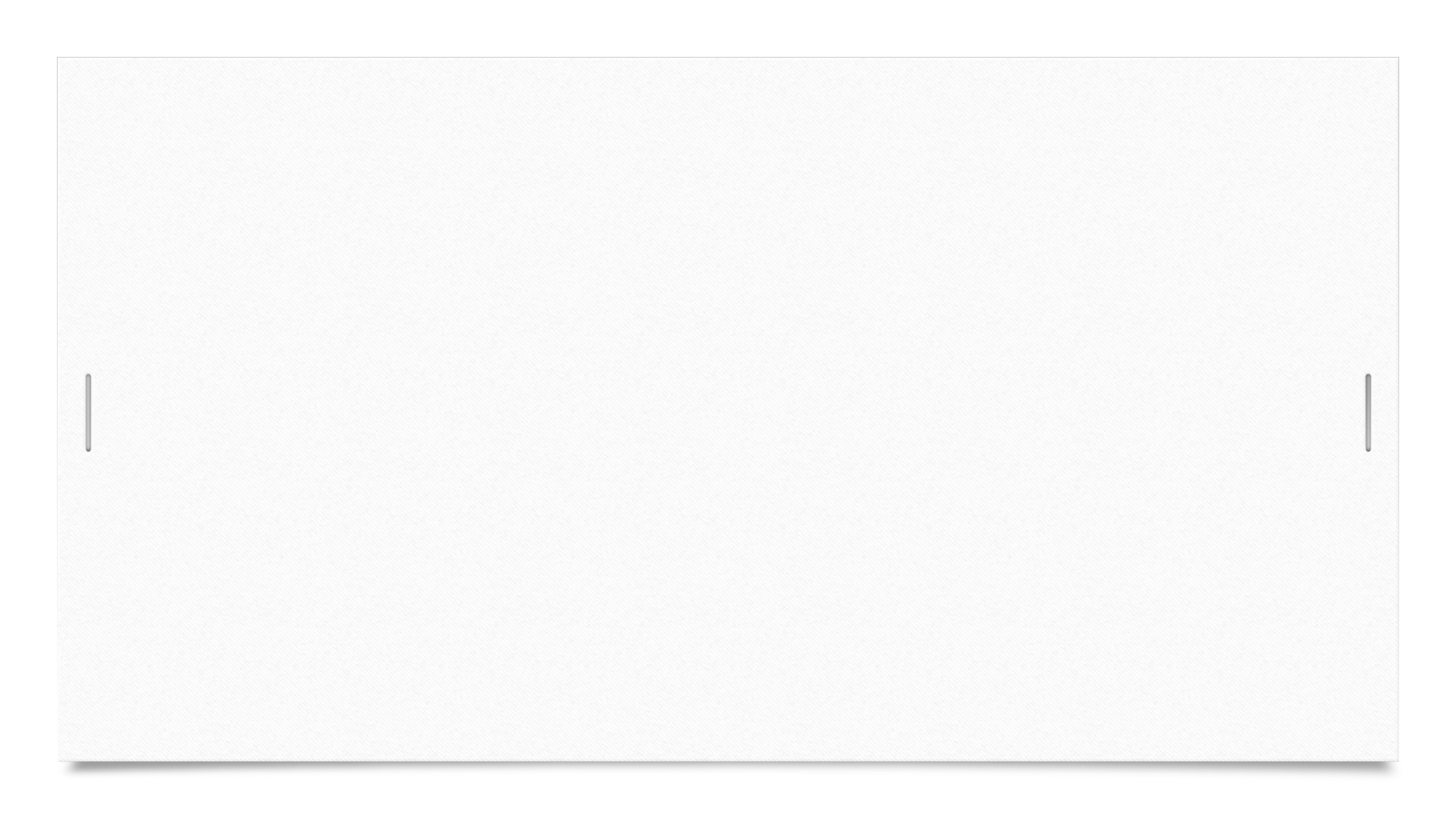 Želim vam uspjeh u izvršavanju zadataka!
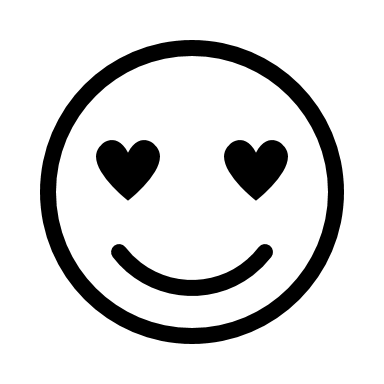 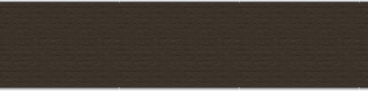 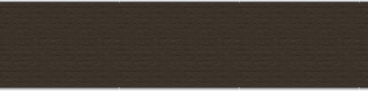 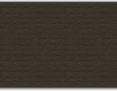 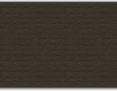 Hvala na pažnji!!!